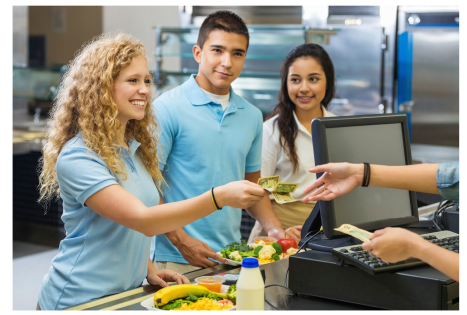 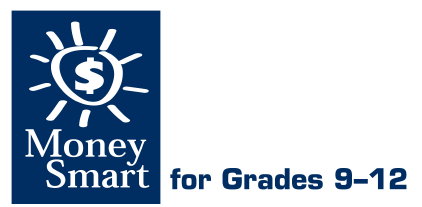 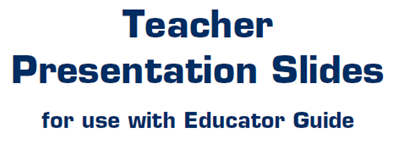 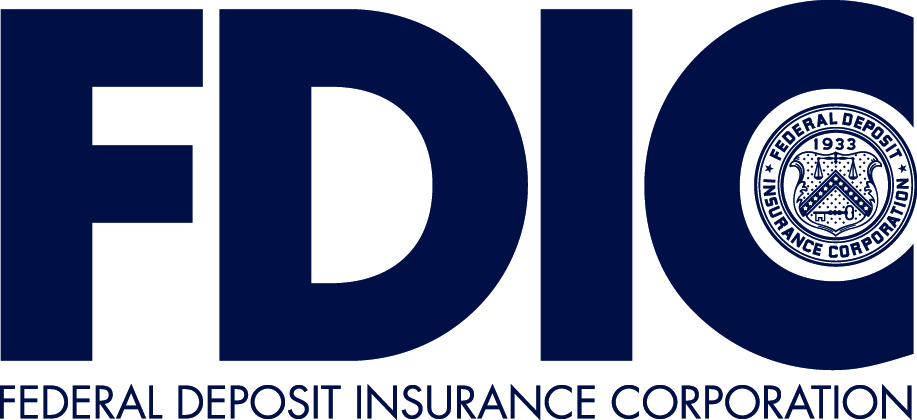 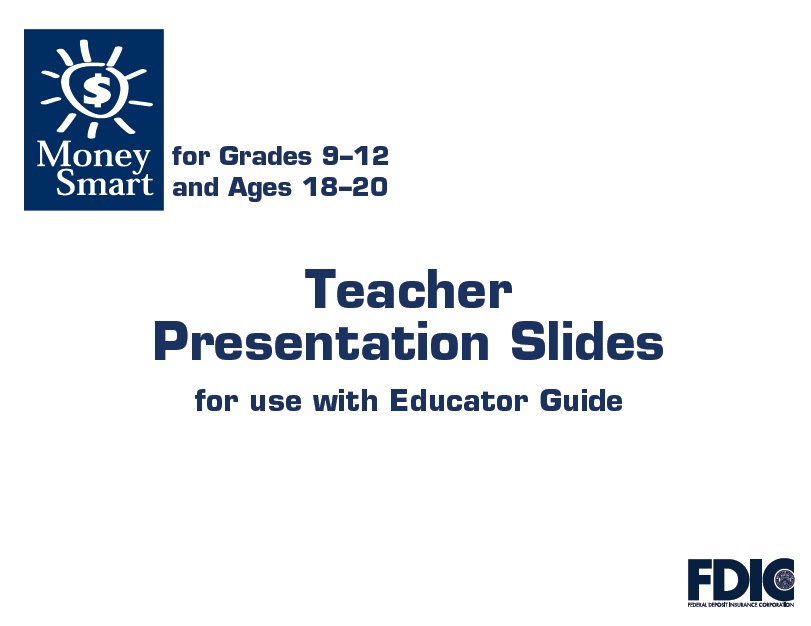 LEVEL 4, LESSON 10
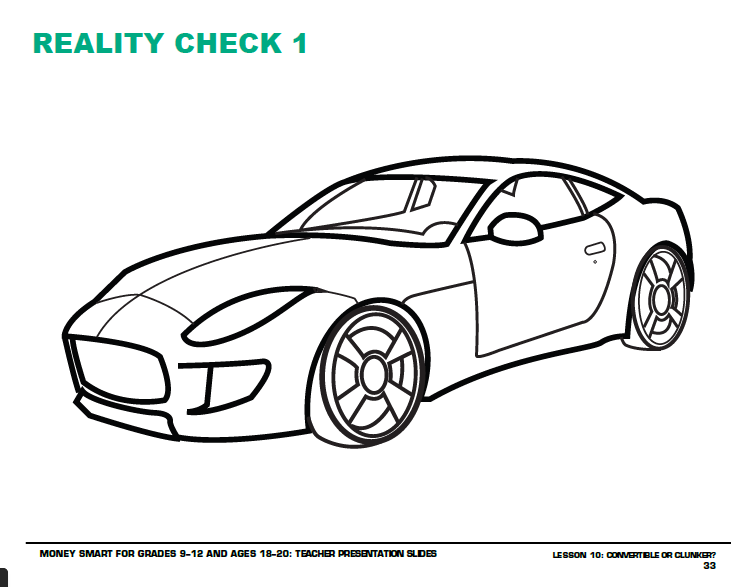 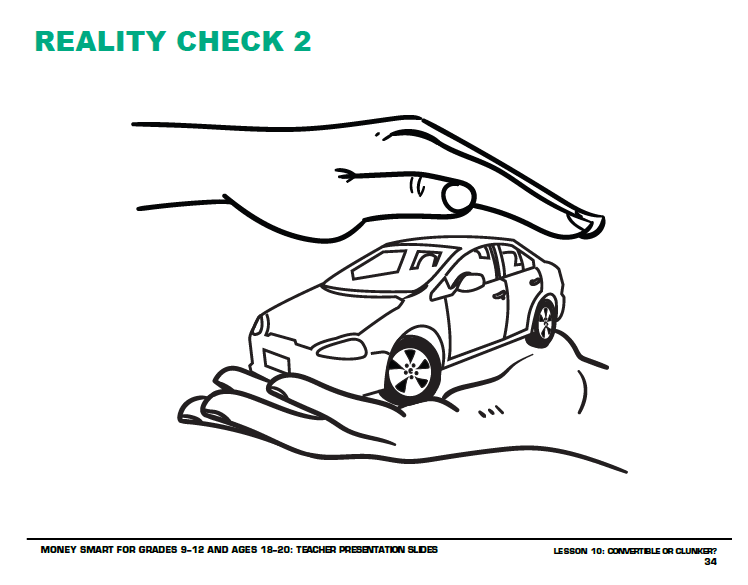 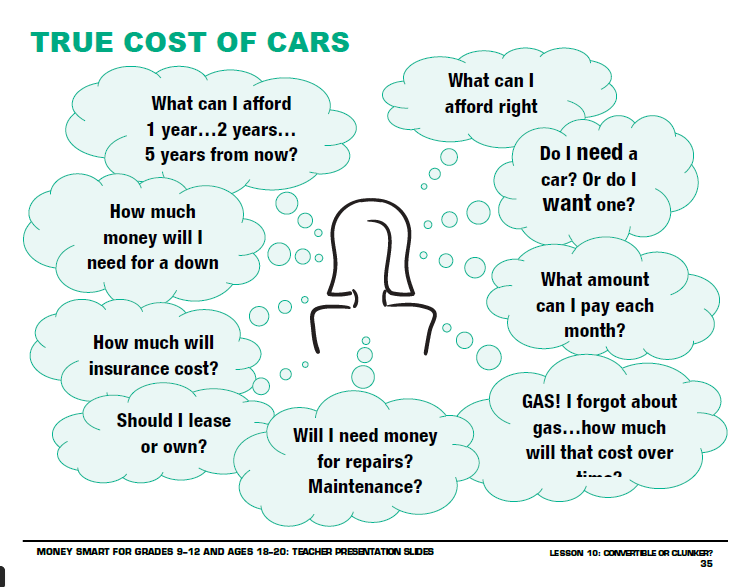 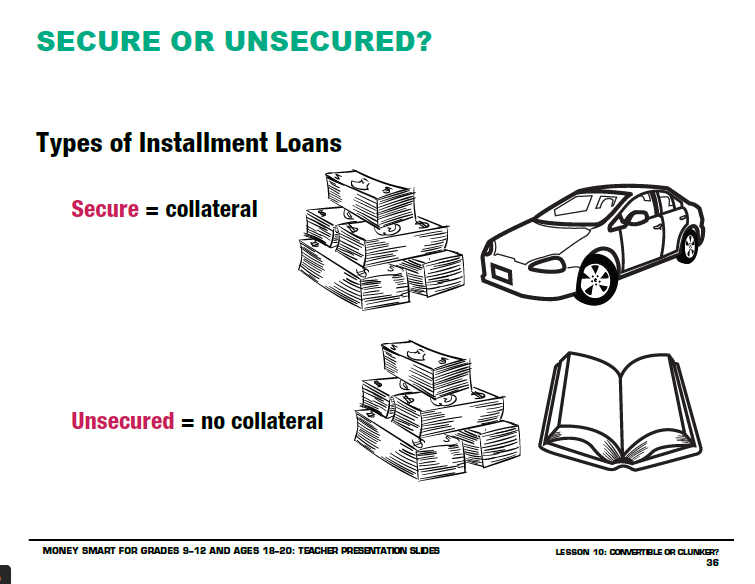